МСП БАНК: ПОДДЕРЖКА
МАЛОГО И СРЕДНЕГО ПРЕДПРИНИМАТЕЛЬСТВА
Февраль, 2014 г.
Банковское кредитование
(в среднем по России)
01.02.2014
Динамика объемов задолженности                        и кредитования, млрд. рублей
Портфель кредитов МСП
51 160
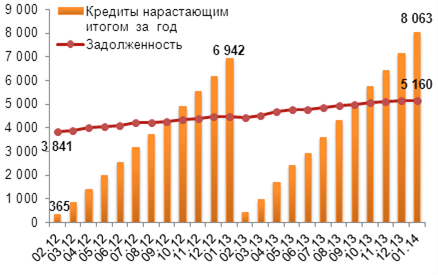 Прирост портфеля за 12 месяцев
14,8%
Просроченная задолженность
7,08%
1,31 пп
Снижение просроченной задолженности
2
100% дочерняя организация Внешэкономбанка
МСП Банк
УСТАВНЫЙ КАПИТАЛ
17,18 МЛРД РУБ
Организации инфраструктуры
Банки-партнеры
Лизинговые компании
Факторинговые компании
МФО
РАБОТАЮЩИЕ АКТИВЫ
129 
МЛРД РУБ
МСП
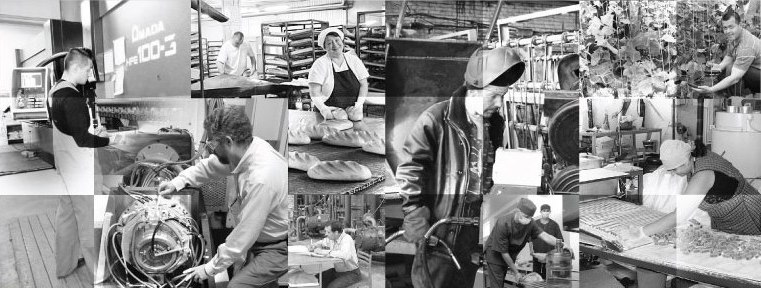 МЕЖДУНАРОДНЫЕ РЕЙТИНГИ:
              Standart&Poors
BBB
BBB+

Moody’s Investor
Service
Baa2
Прогноз - стабильный
3
ОБЩИЕ ИТОГИ РЕАЛИЗАЦИИ ПРОГРАММЫ
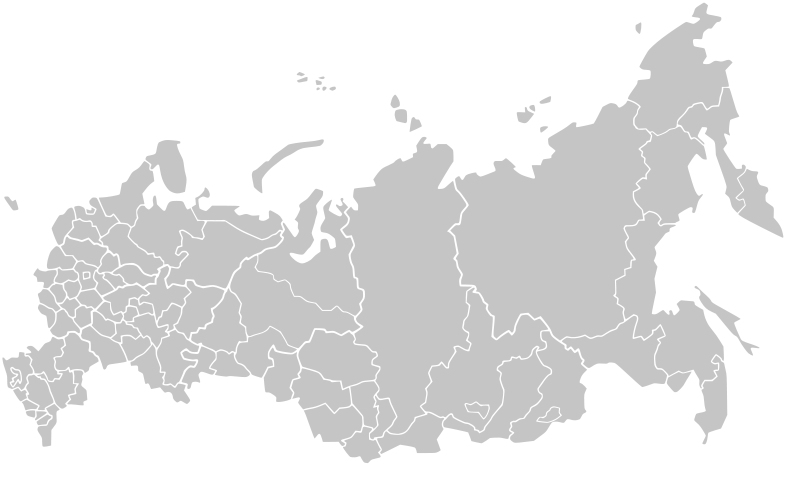 данные по партнерам на 01.02.2014
данные по МСП на 01.01.2014
за весь период реализации Программы
258 партнеров

20 тысяч субъектов МСП

96 млрд. рублей доведено до субъектов МСП
400 партнеров

45 тысячи субъектов МСП

397 млрд. рублей доведено до субъектов МСП
82 региона
167 моногородов
Стратегические ниши поддержки
Средневзвешенная ставка для МСП
по Программе
по рынку
15 -17%
12.7%
83.4%
91.9%
4
СПАСИБО ЗА ВНИМАНИЕ!
Россия, Москва, ул. Садовническая, 79
Тел./факс: +7 (495) 783-79-98, info@mspbank.ru
http://mspbank.ru